Year 4 Spring Week 3 Maths
Multiply two and three digits by one digit
NCLO:  To multiply two digit and three digit numbers by a one digit number using formal written layout.
Key vocabulary and questions
Place Value, formal method, calculation, exchange.
Which digit should we start with; the ones or the tens? Does it matter?

Which calculations need an exchange? How can you tell?

Where do we write the number that we are exchanging?

Why is it important to set out using columns?

What happens when there is a 0 in the ones column, tens column or hundreds column?

Explain the value of each digit in your calculation.

What do we do if there are ten counters in a column?
Fluency
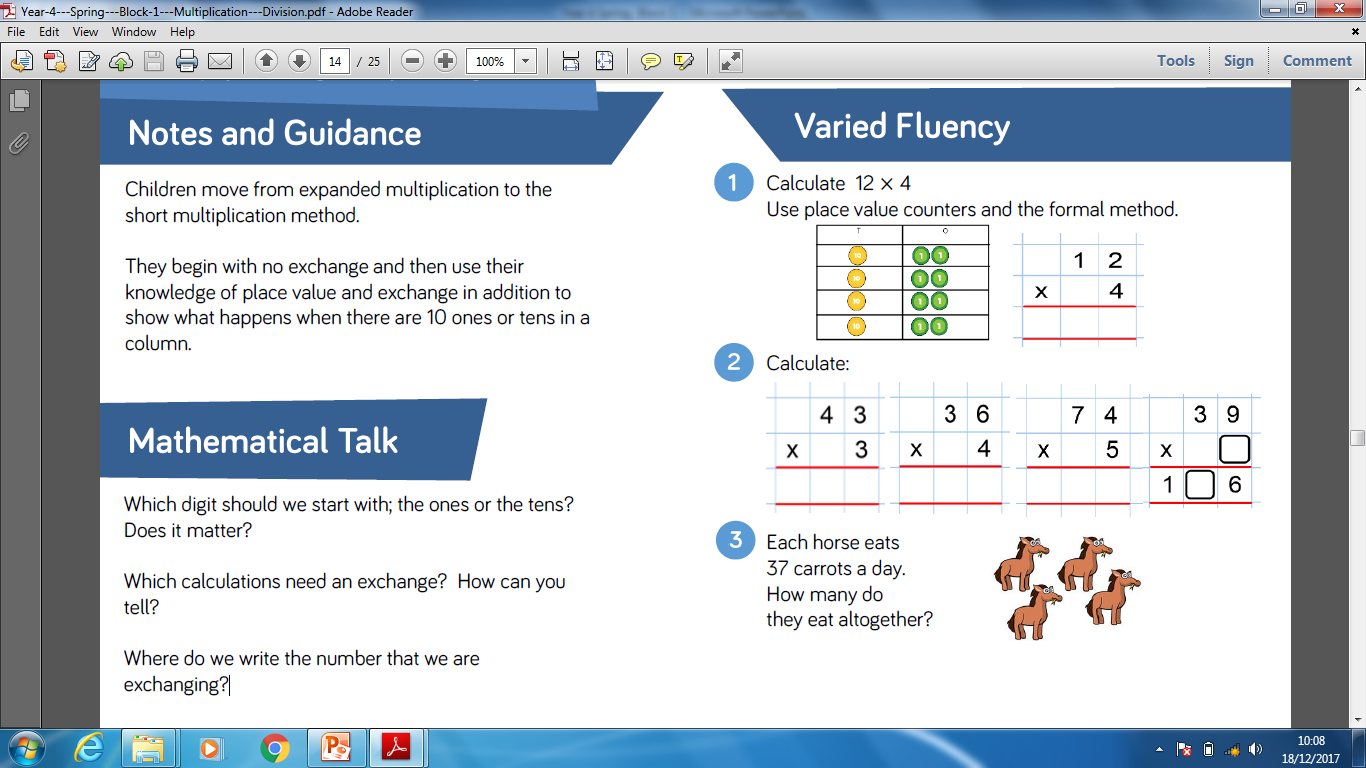 Fluency
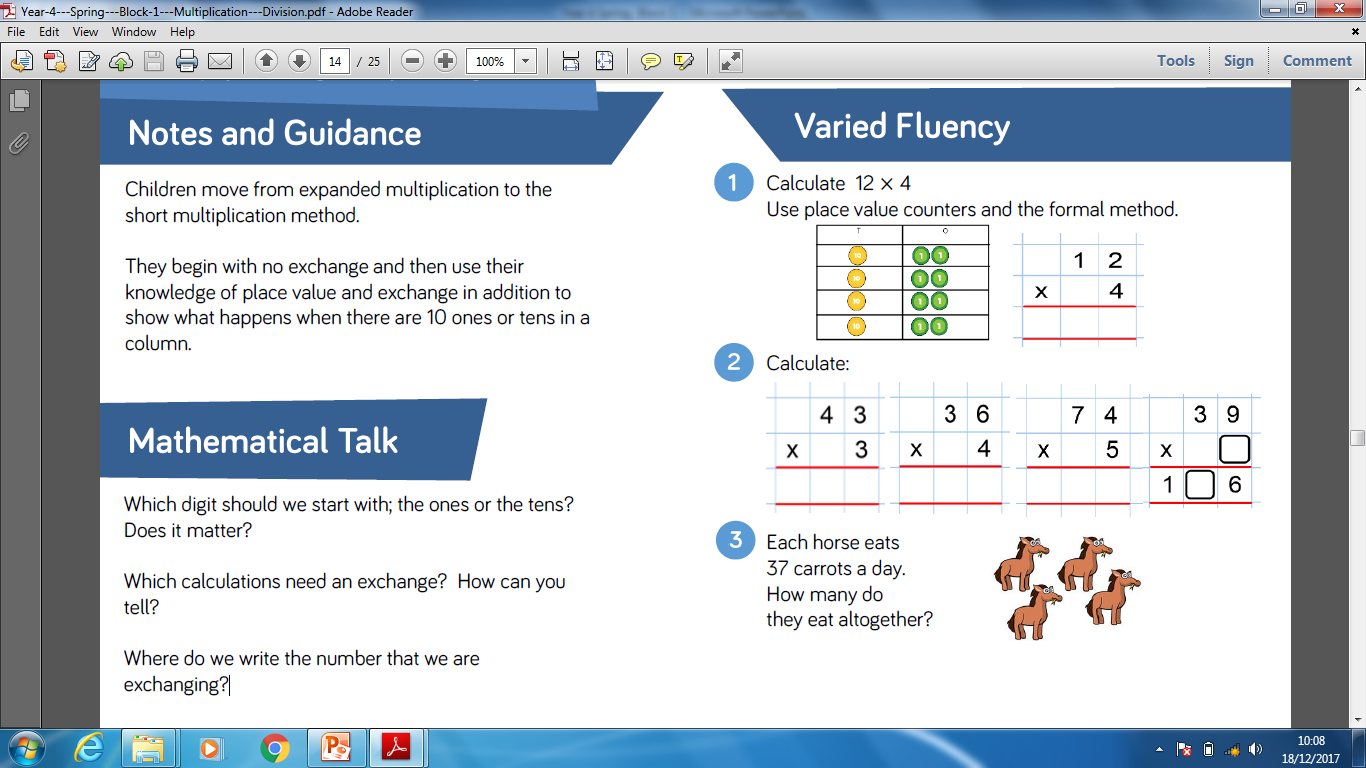 Fluency
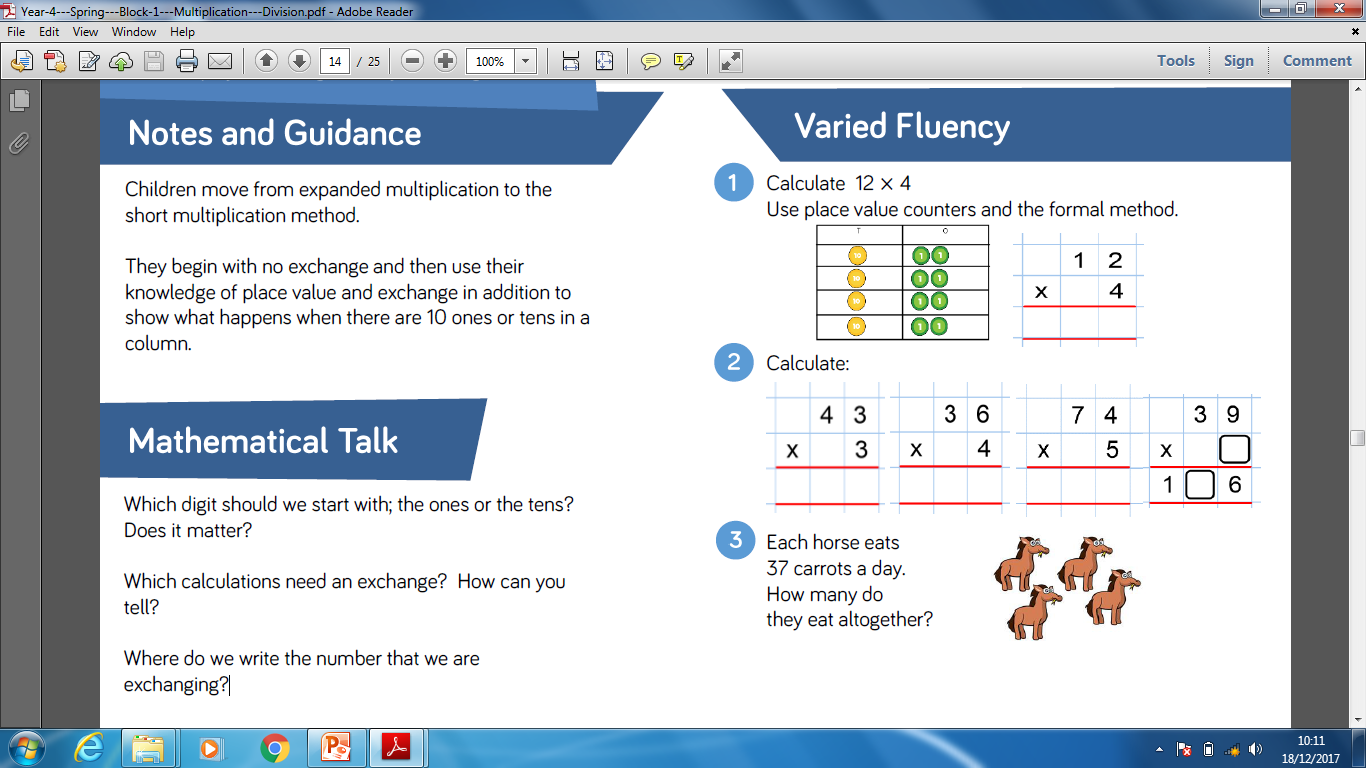 Fluency
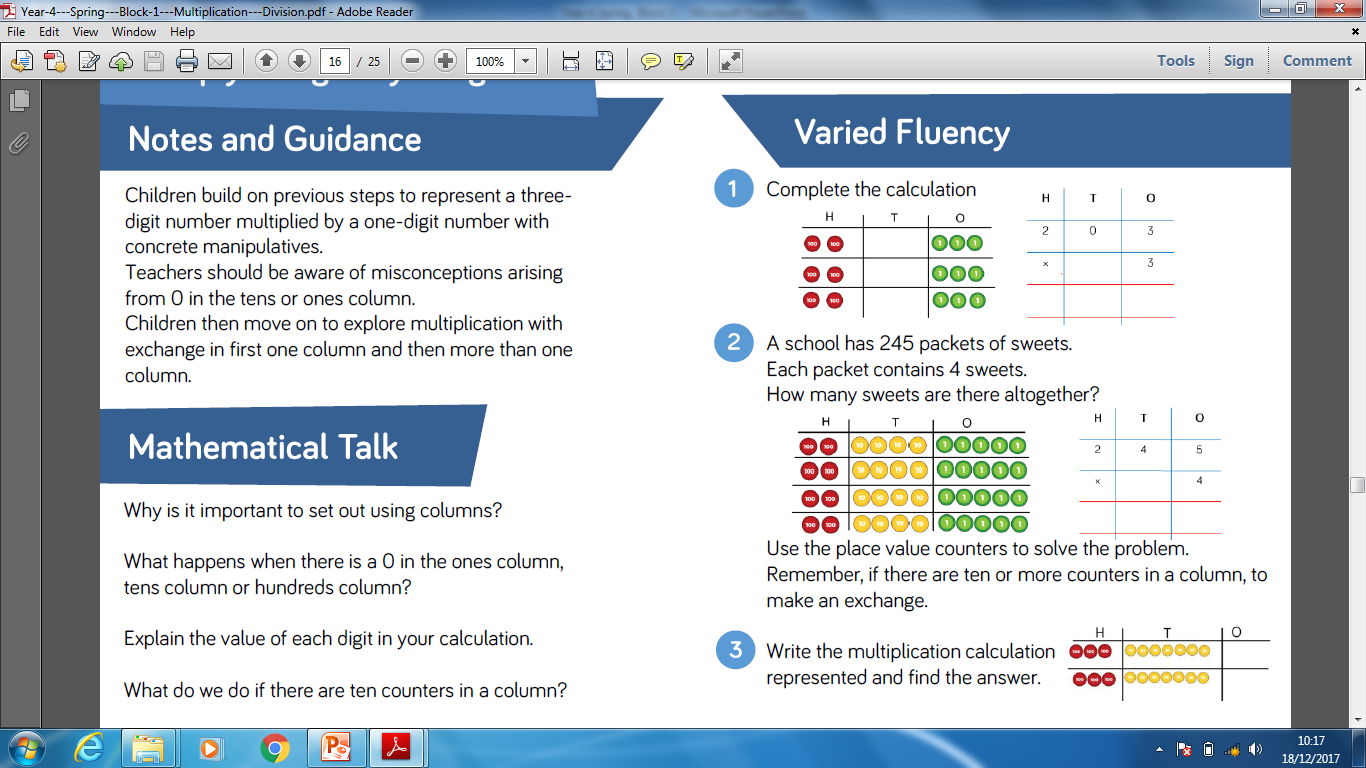 Fluency
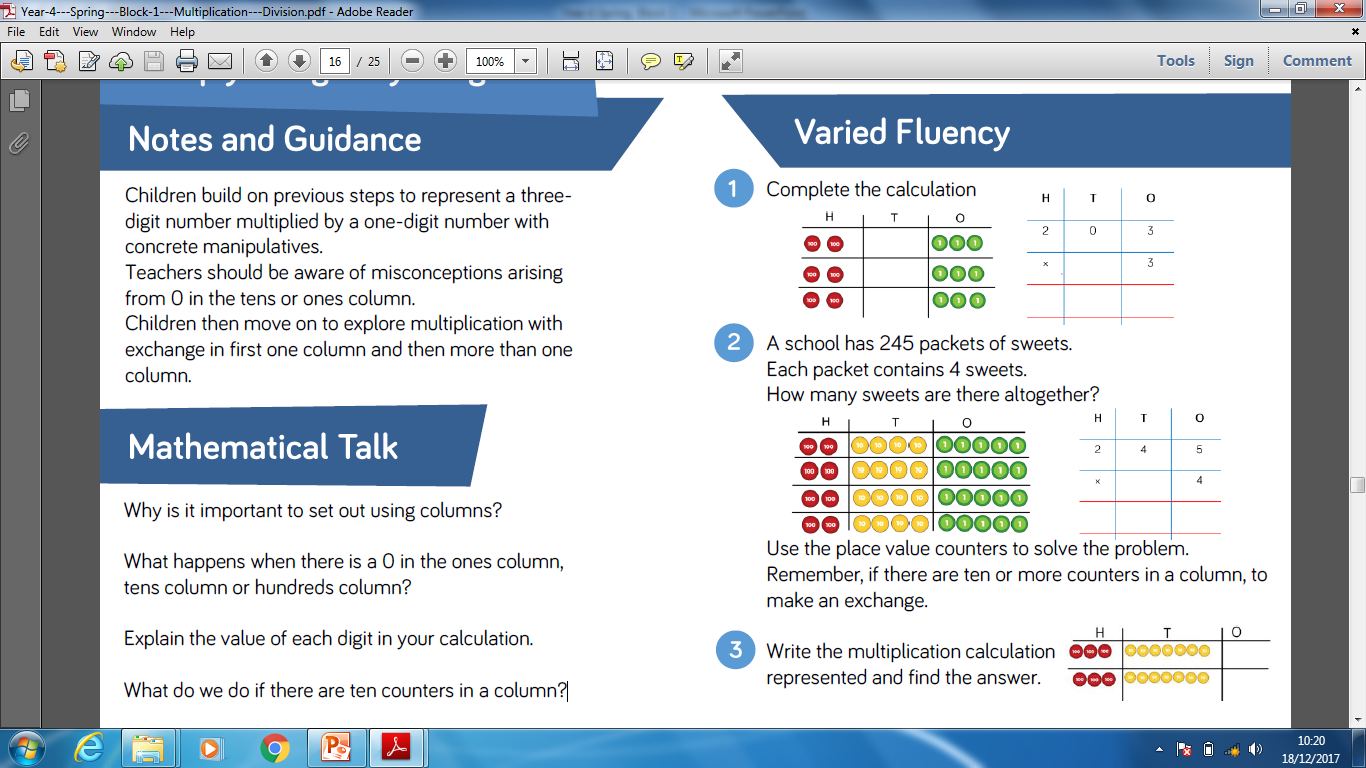 Fluency
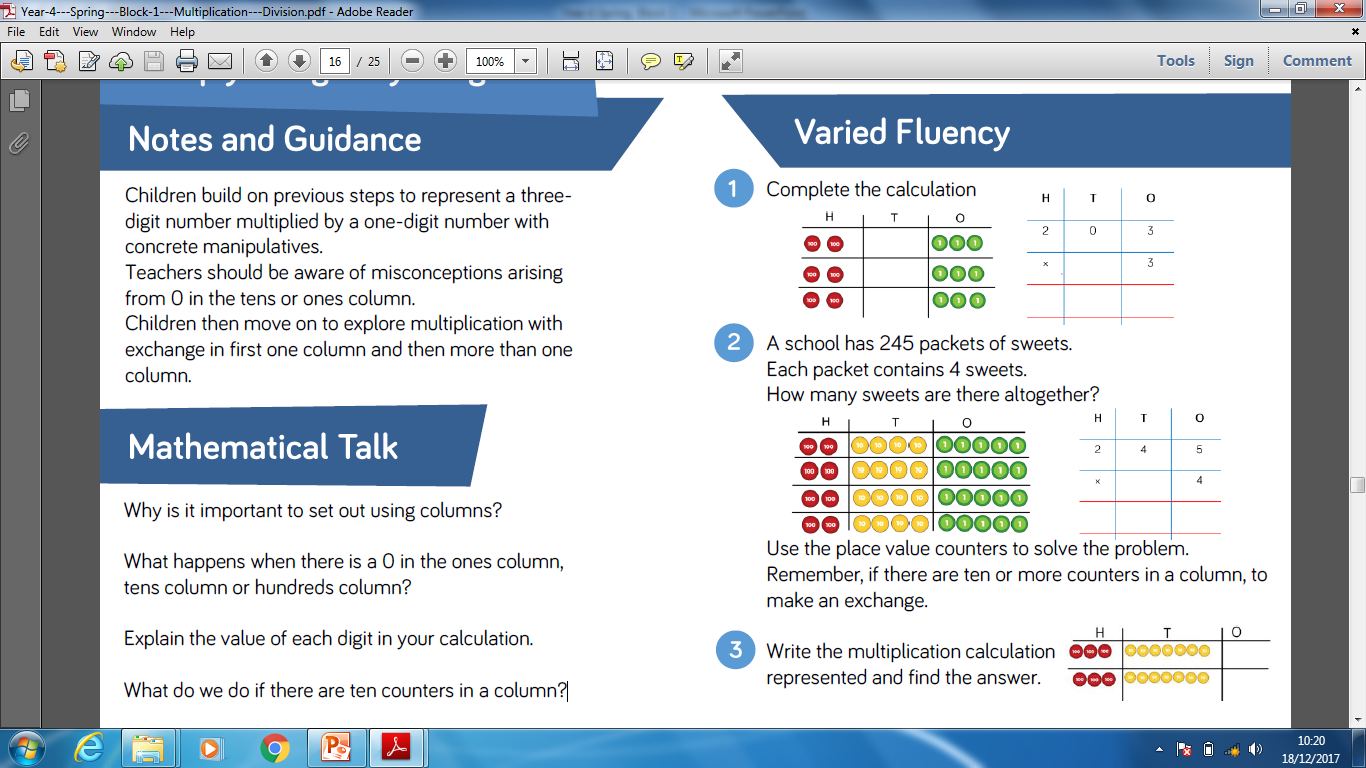 Reasoning and problem solving
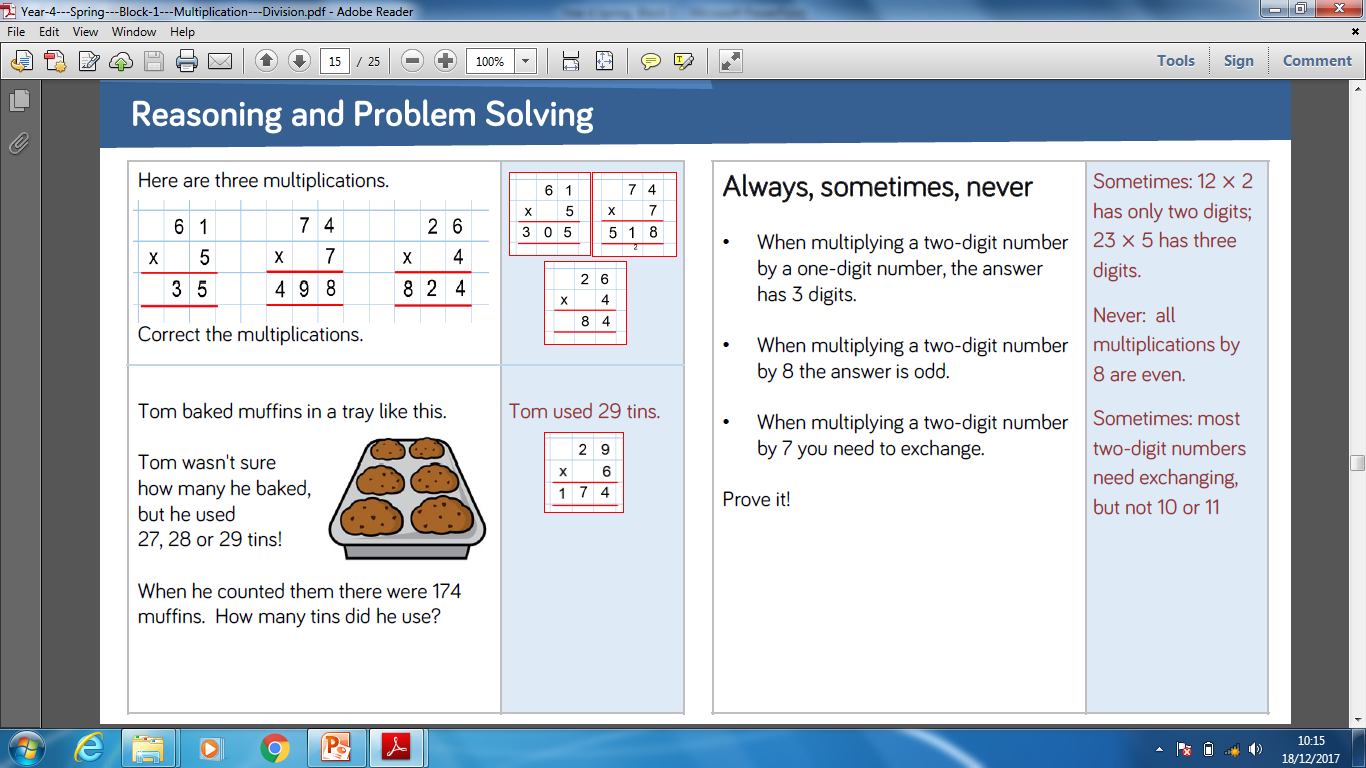 Reasoning and problem solving
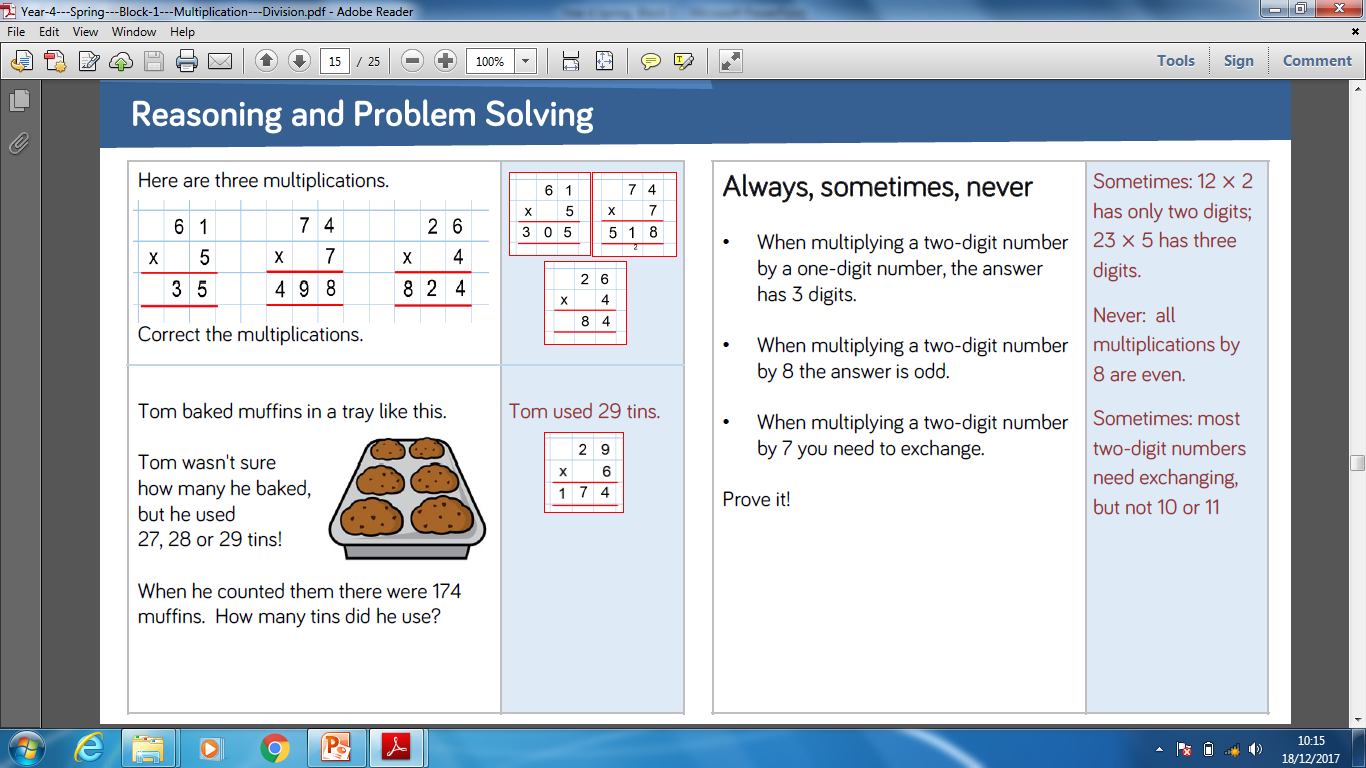 Reasoning and problem solving
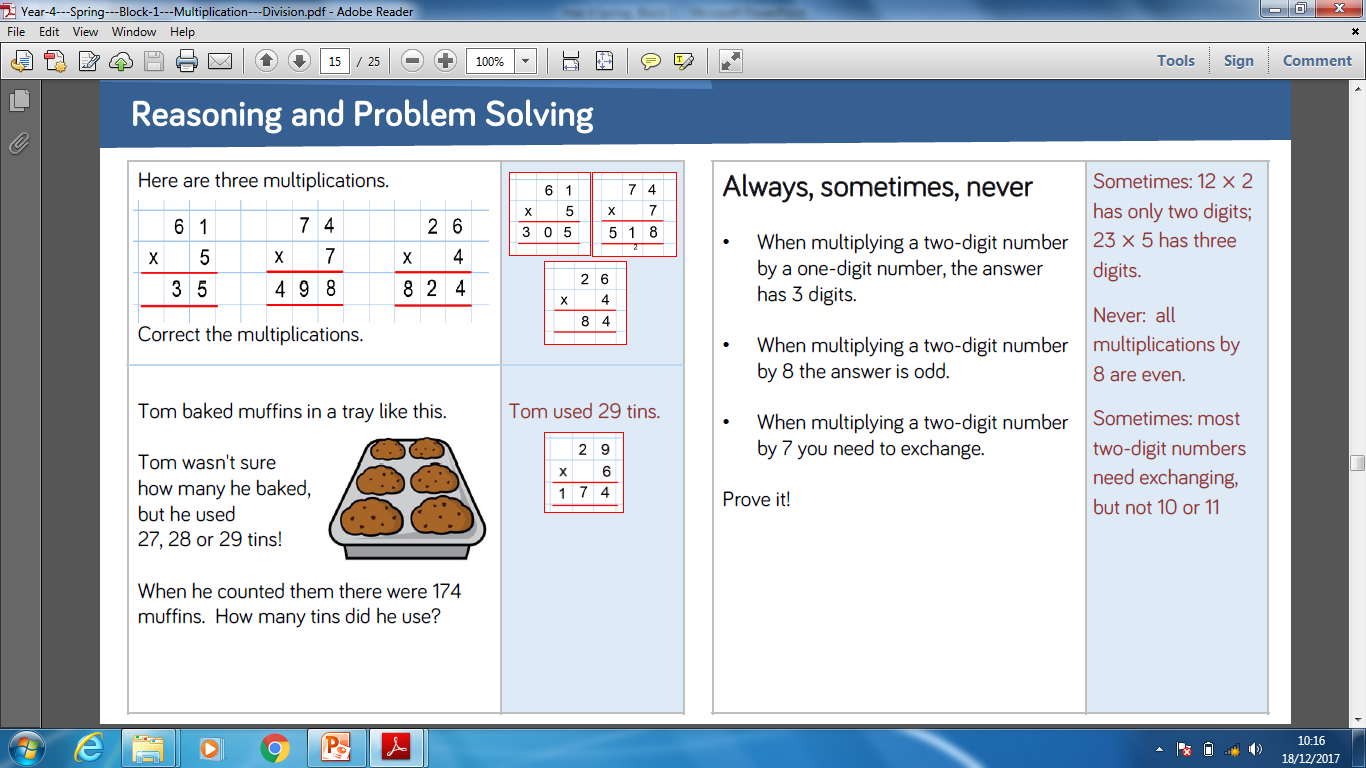 Reasoning and problem solving
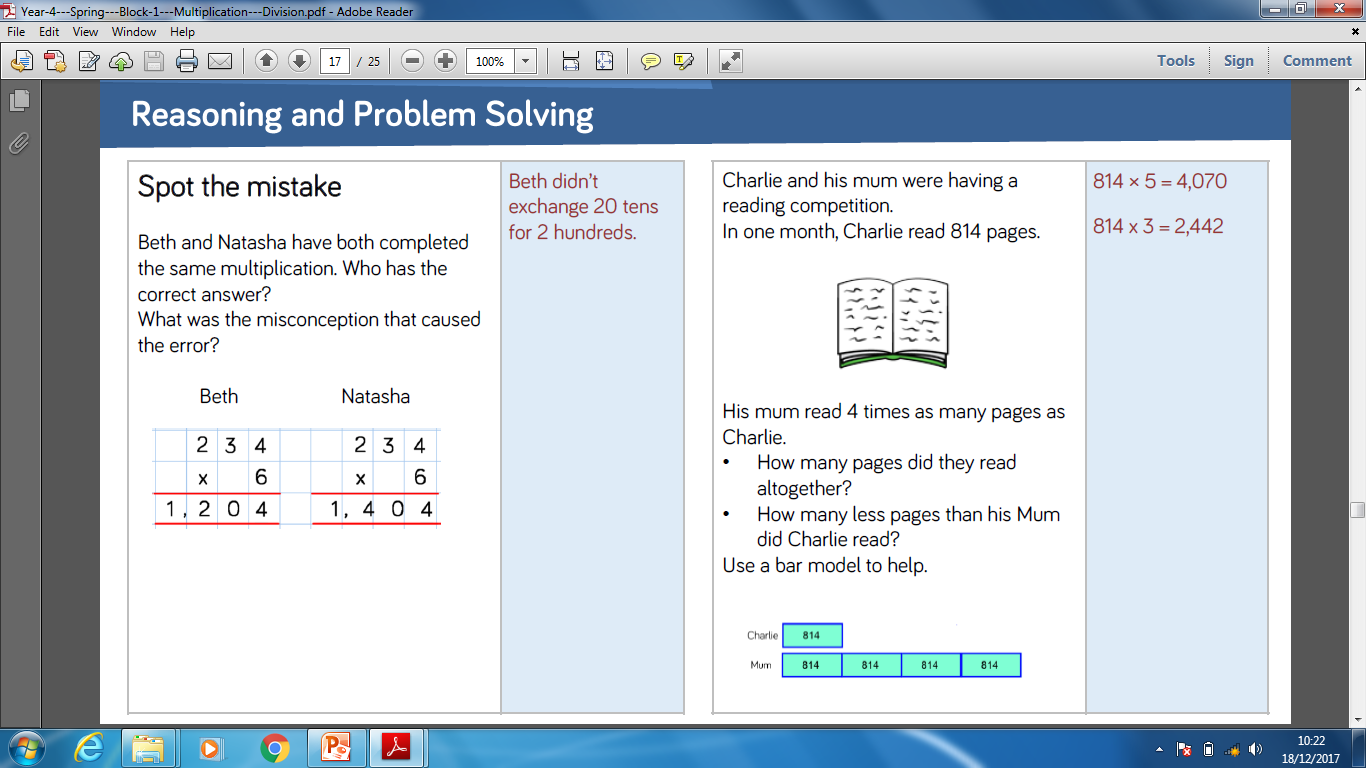 Reasoning and problem solving
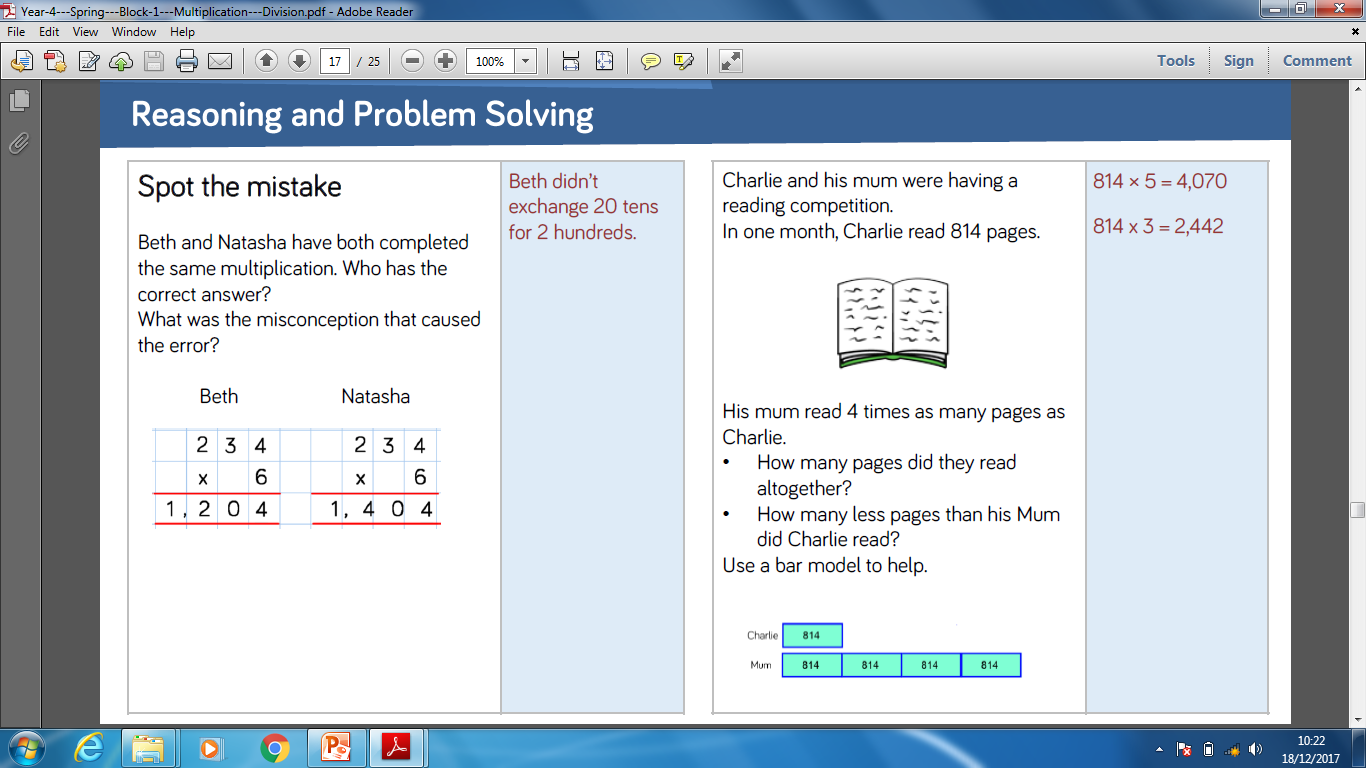 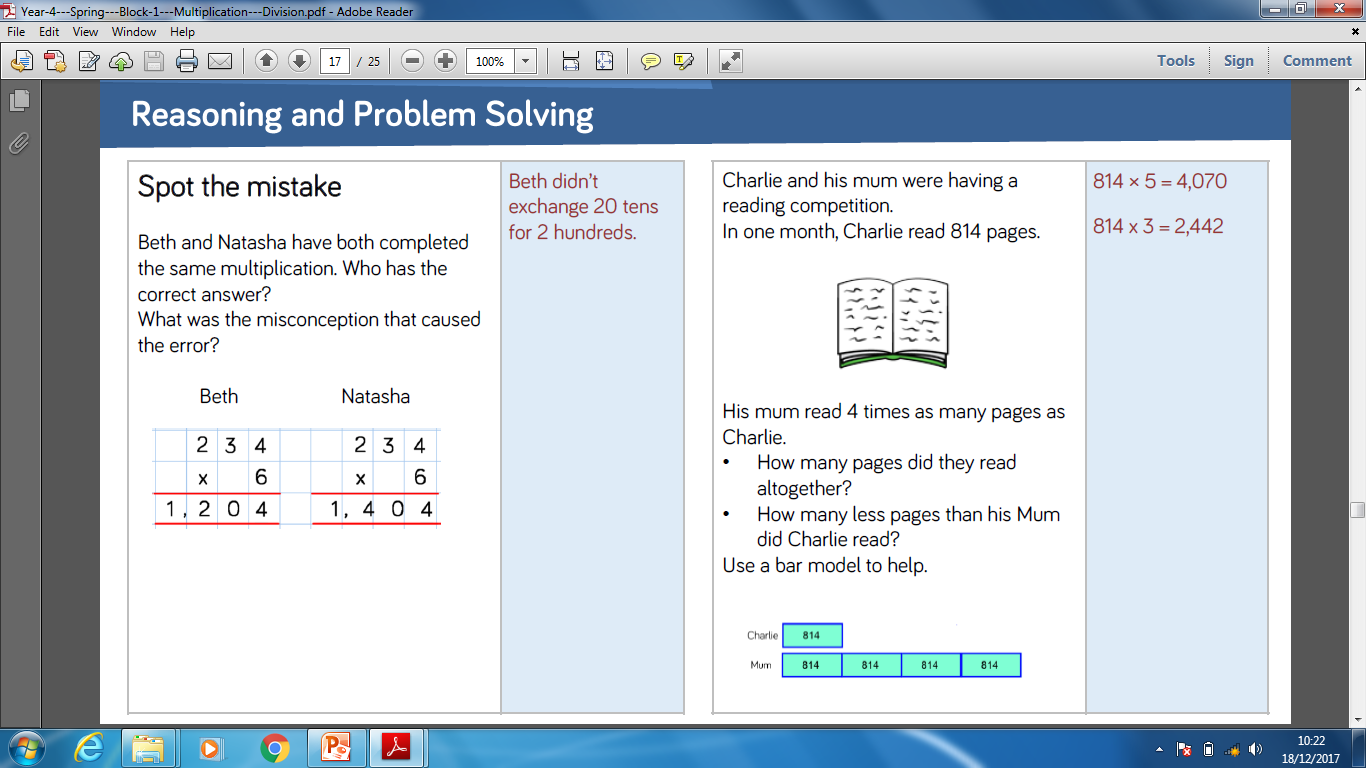 Year 4 Spring Week 3 Maths
Divide two and three digits by one digit
NCLO:  To use place value, known and derived
facts to multiply and divide mentally,
Including dividing by 1.
Key vocabulary and questions
Divide, share, partition, divisor, patterns
How can we partition 84? What are we sharing it by? What is the divisor?
If I cannot share the tens equally, what do I need to do? How many ones will I have after exchanging the tens?
If we solve 96 ÷ 8 = , 96 ÷ 4 = , 96 ÷ 6, what’s the same, what’s different? Can we notice a pattern? Which one is the odd one out? Why?

What is the same and what’s different when we are dividing 3 digit number by a one digit number and a two digit number by a one digit number?
How does our written calculation show what we are doing?
If I cannot make a group in a column, what should I do?
How can we partition a number to help us divide?
If we do the same calculation with place value counters, is it the same? What is different?
Fluency
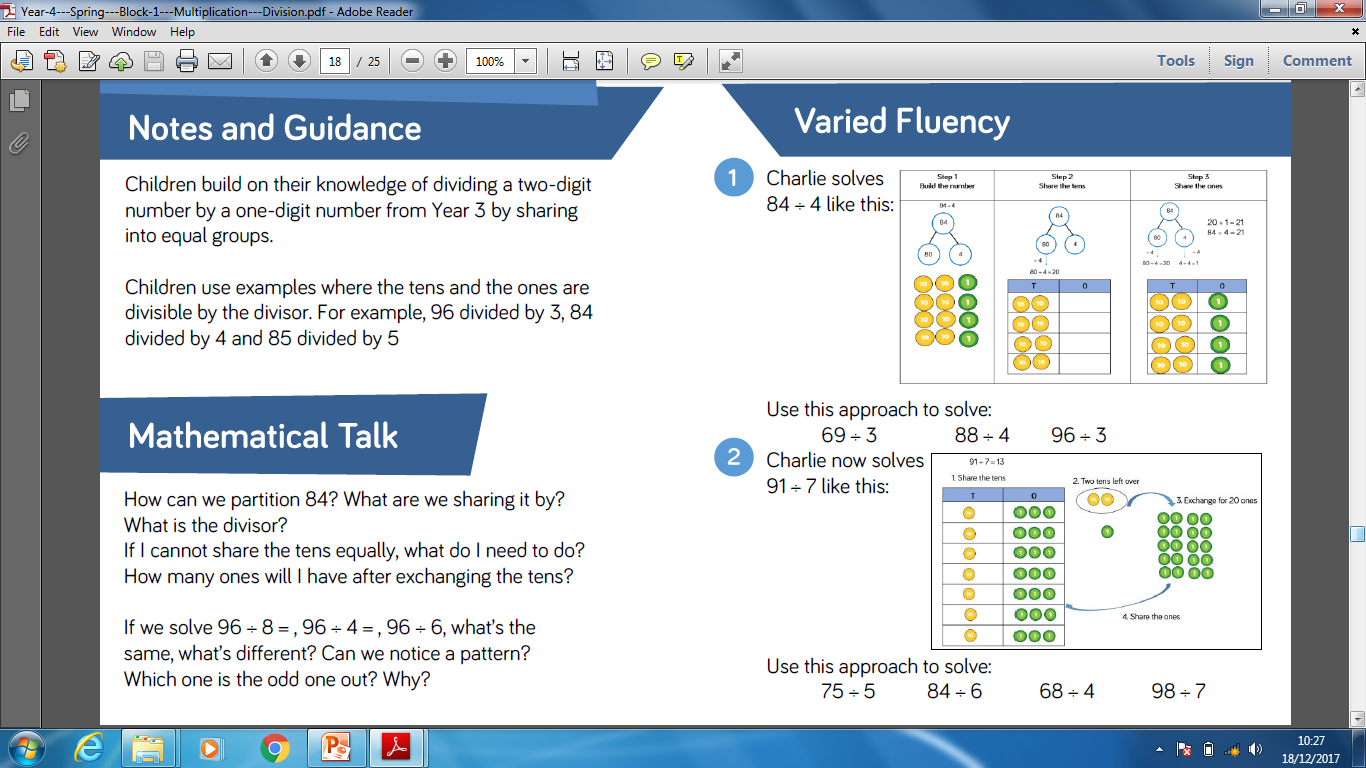 Fluency
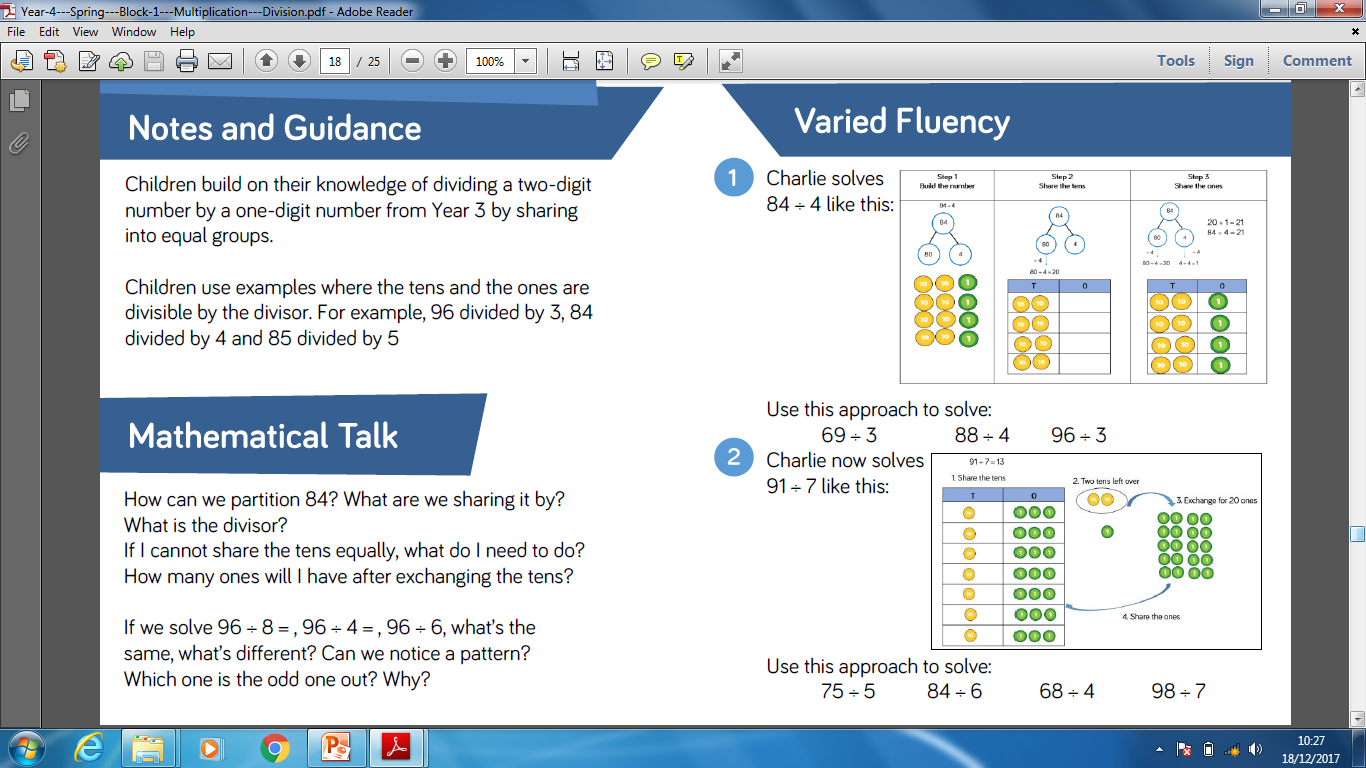 Fluency
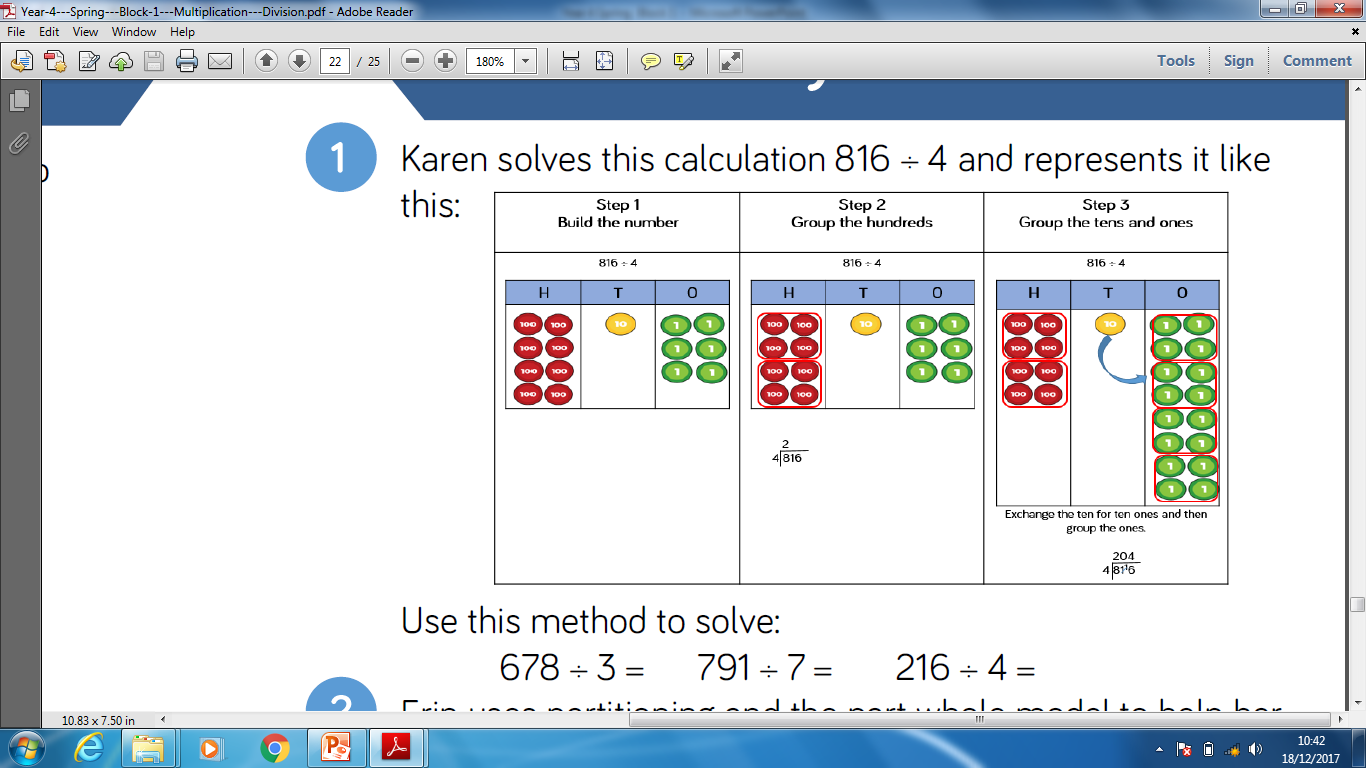 Fluency
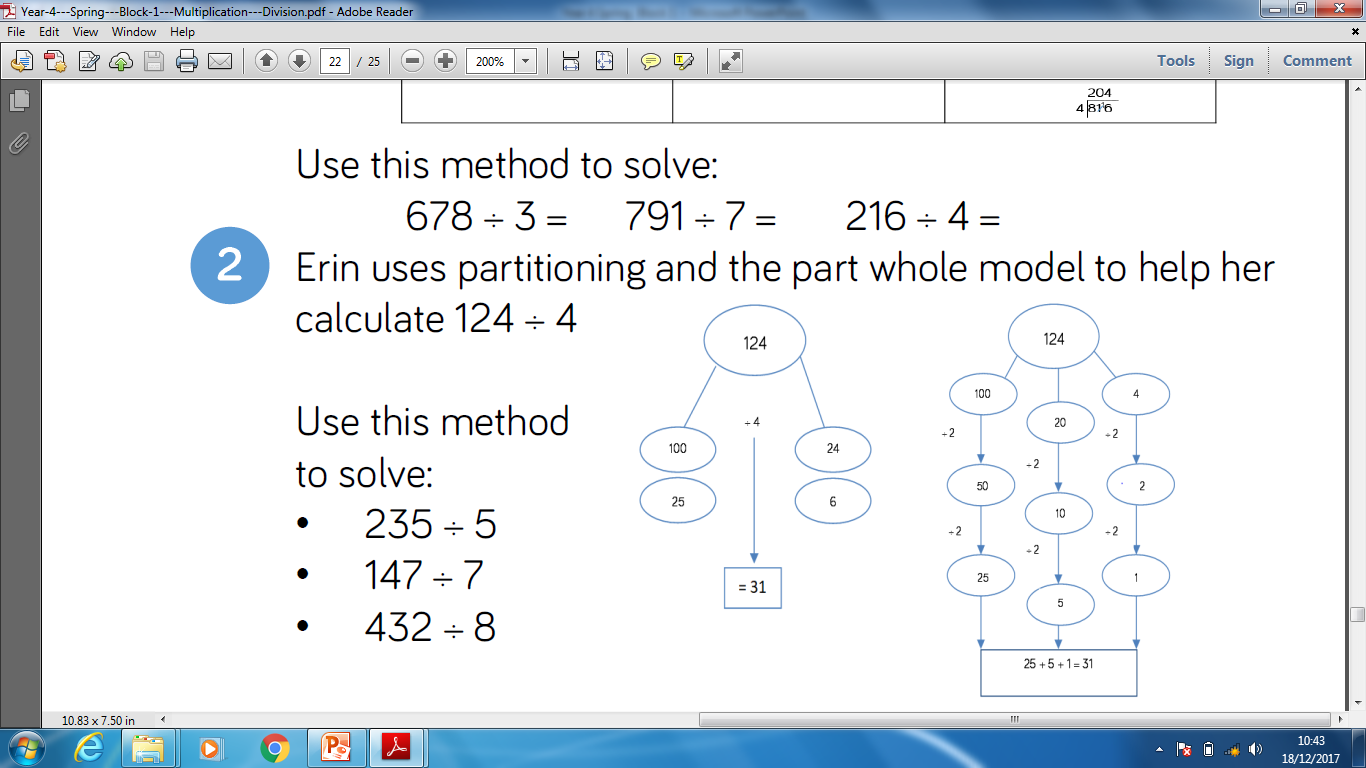 Reasoning and problem solving
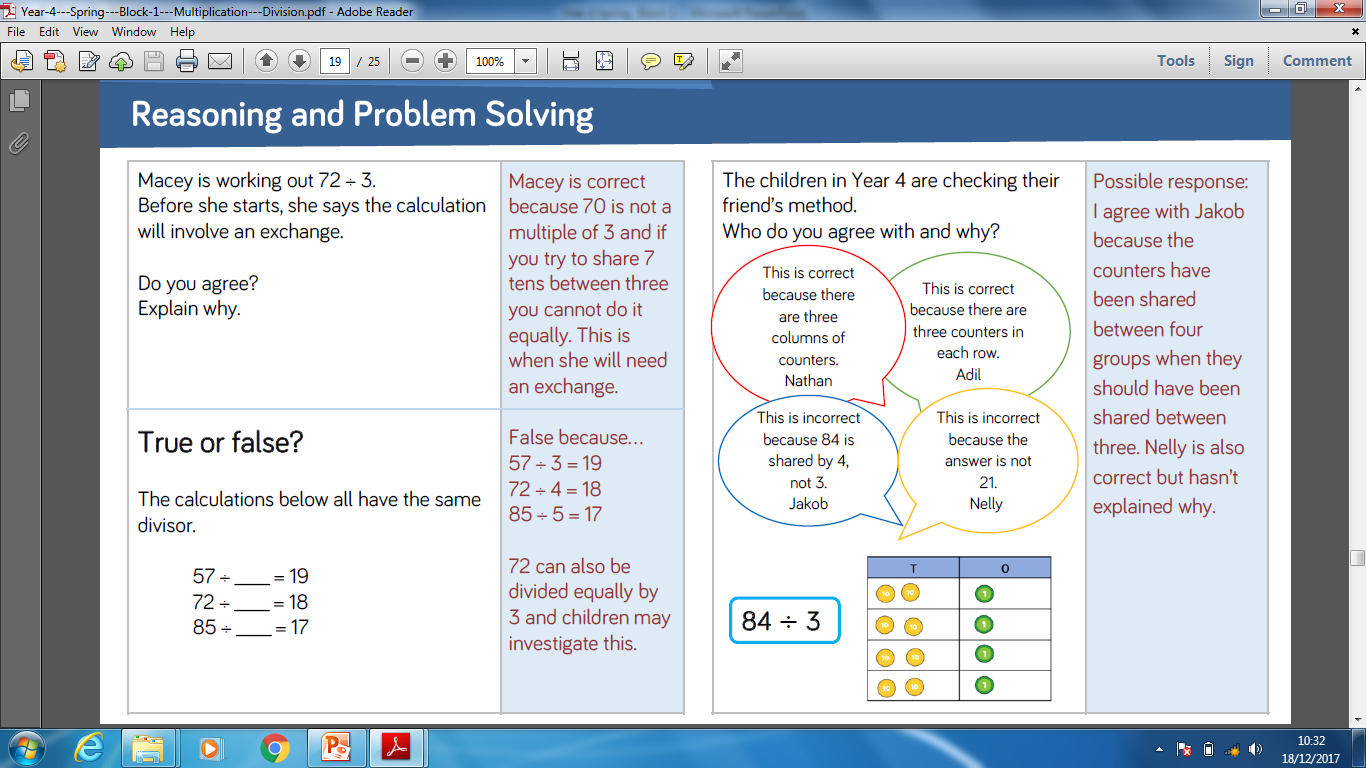 Reasoning and problem solving
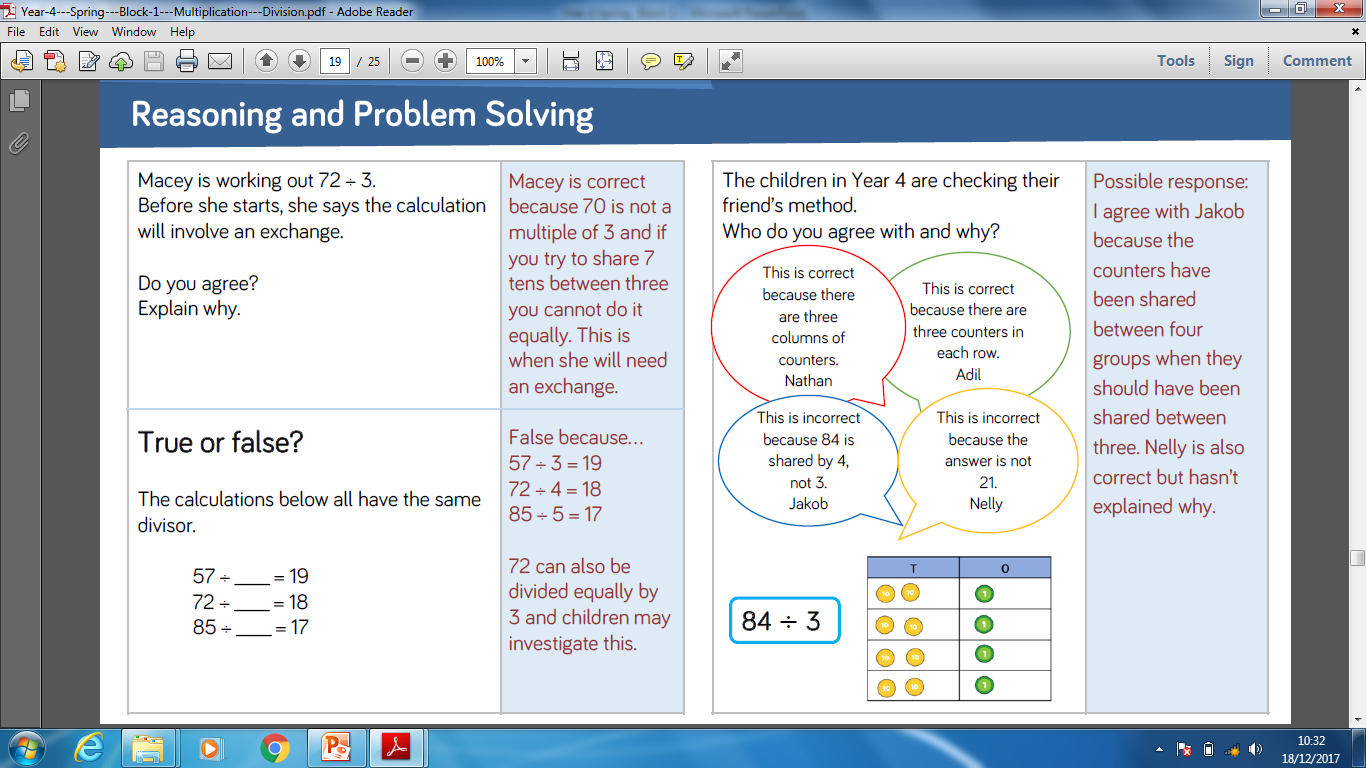 Reasoning and problem solving
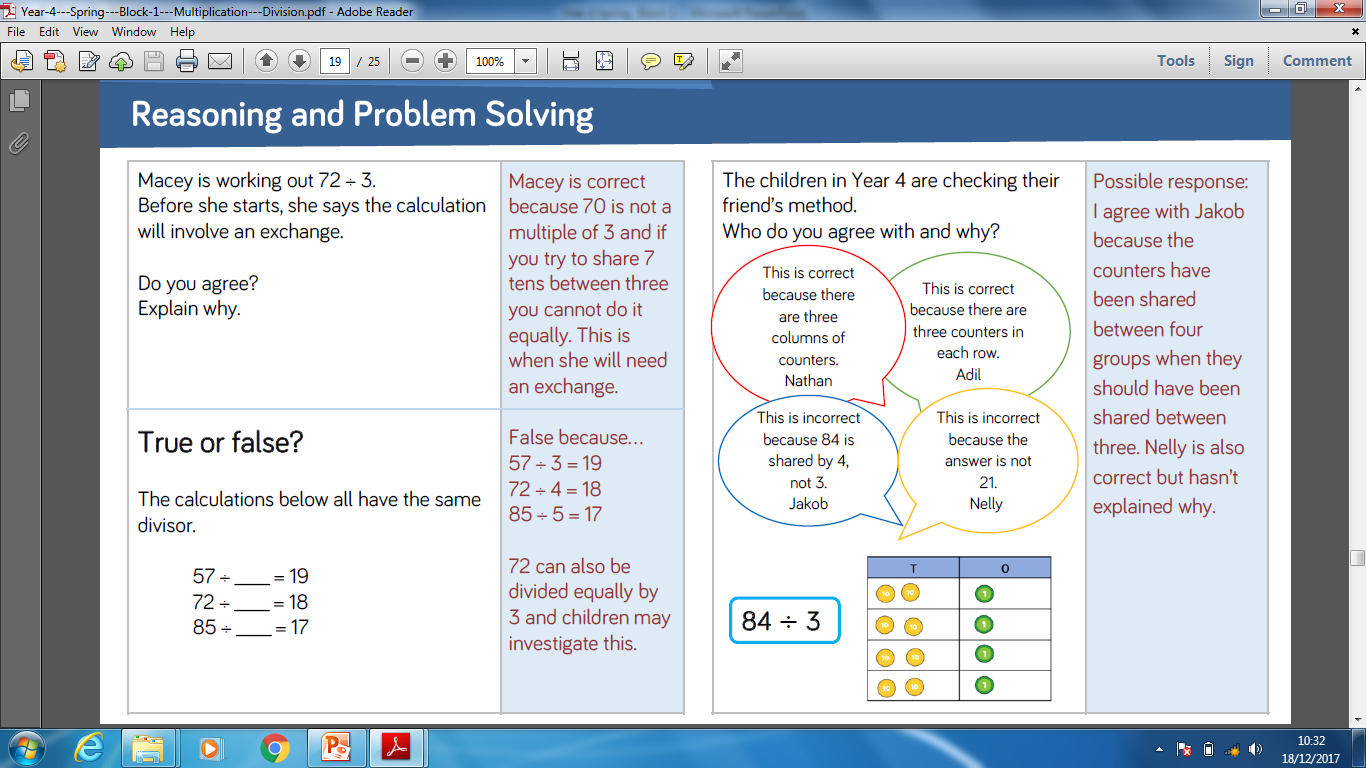 Reasoning and problem solving
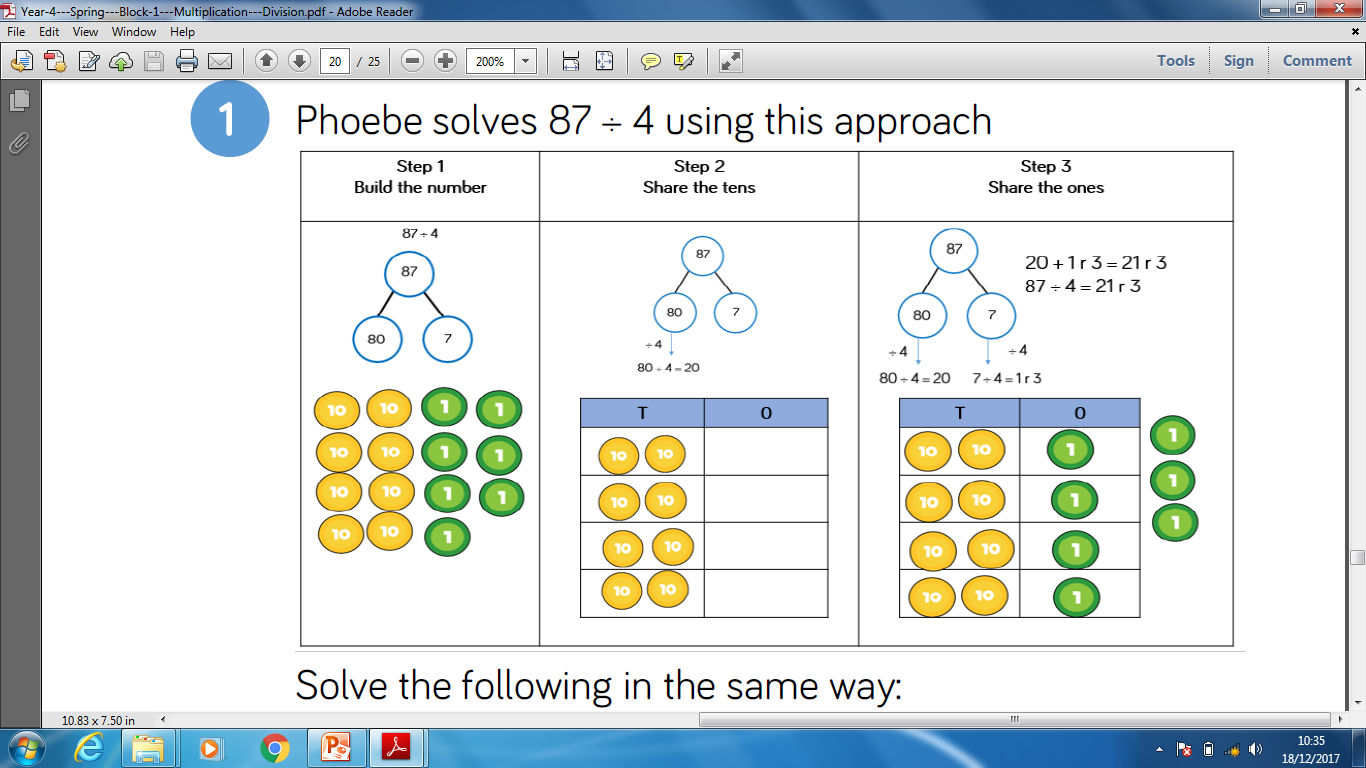 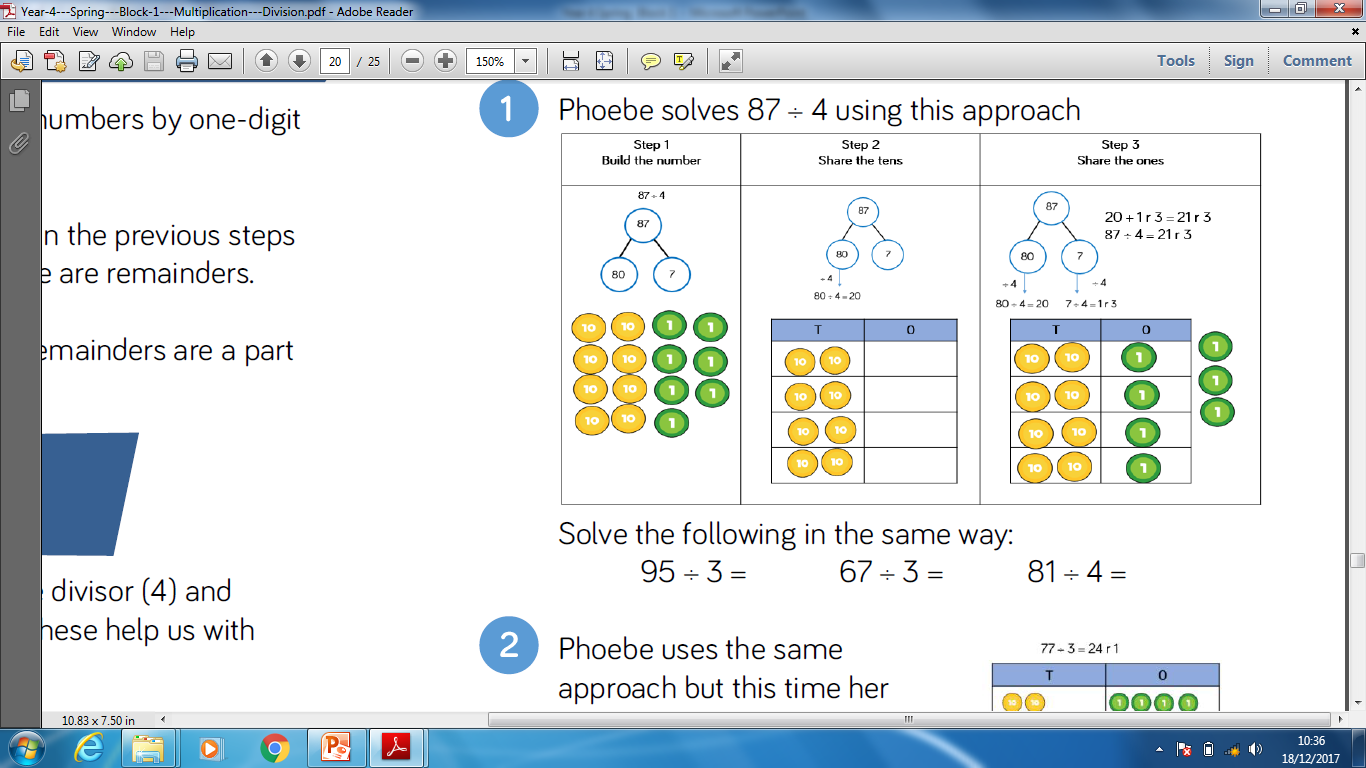 Reasoning and problem solving
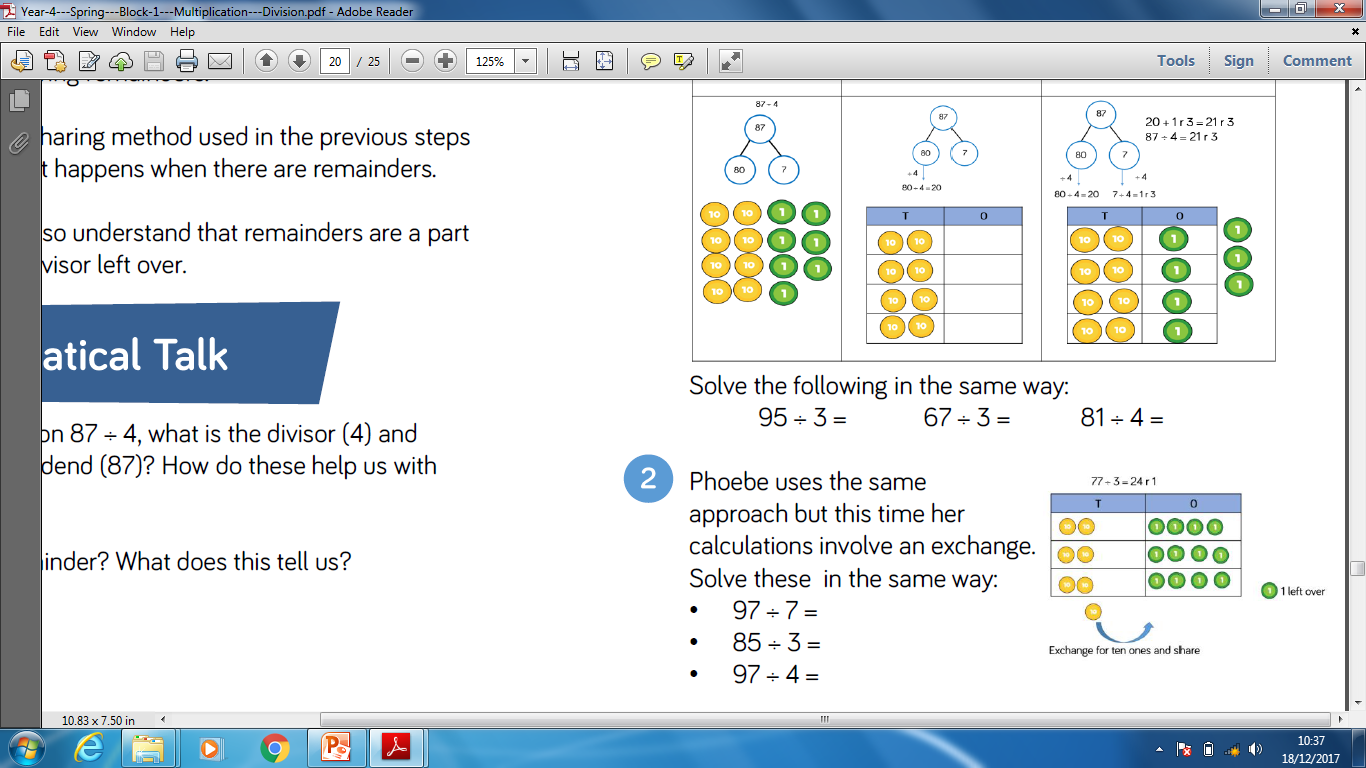 Reasoning and problem solving
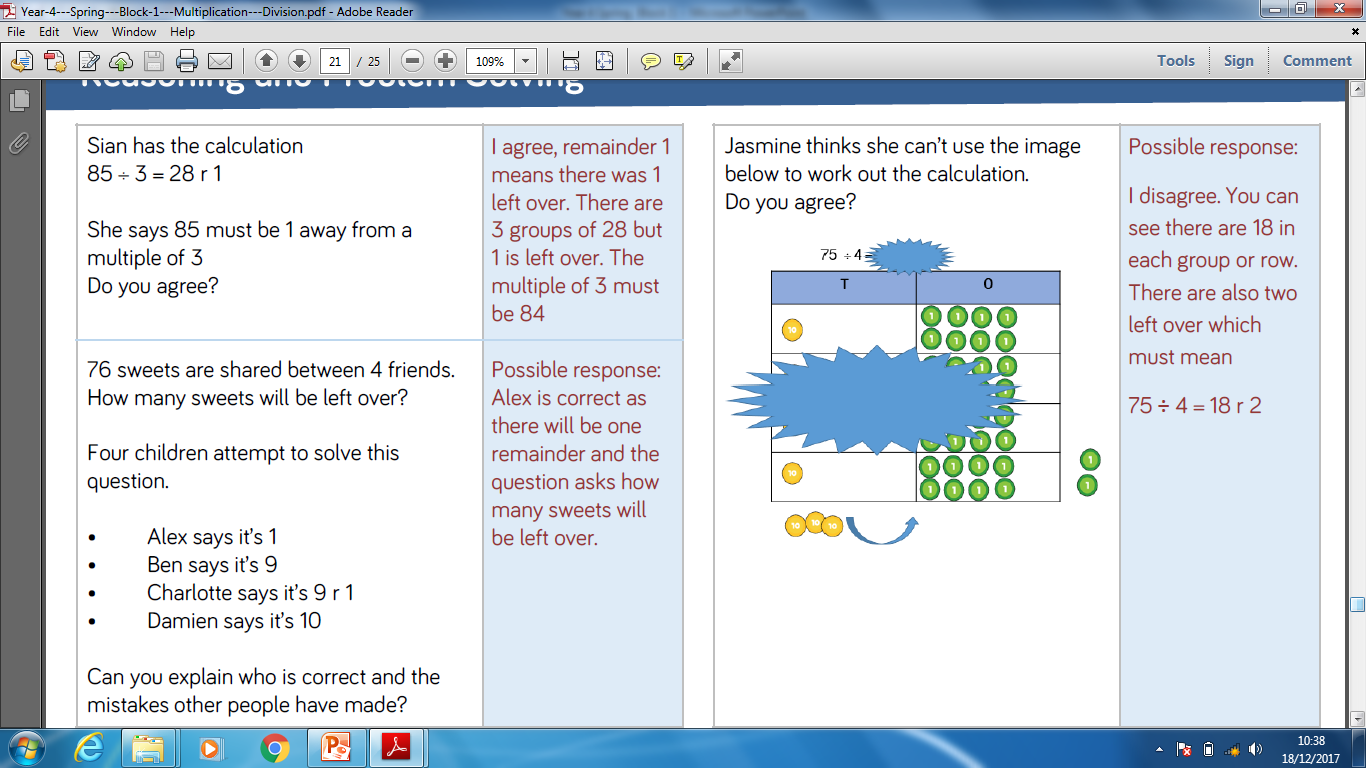 Reasoning and problem solving
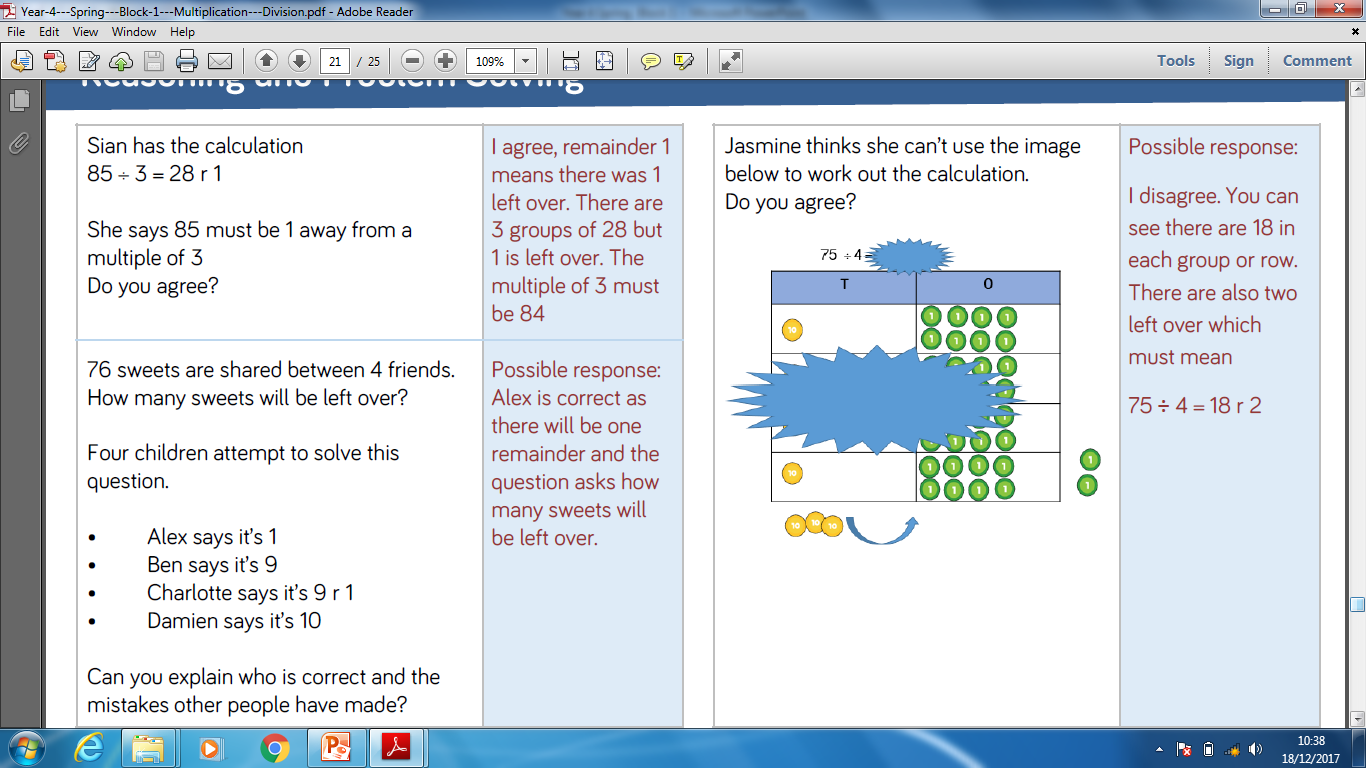 Reasoning and problem solving
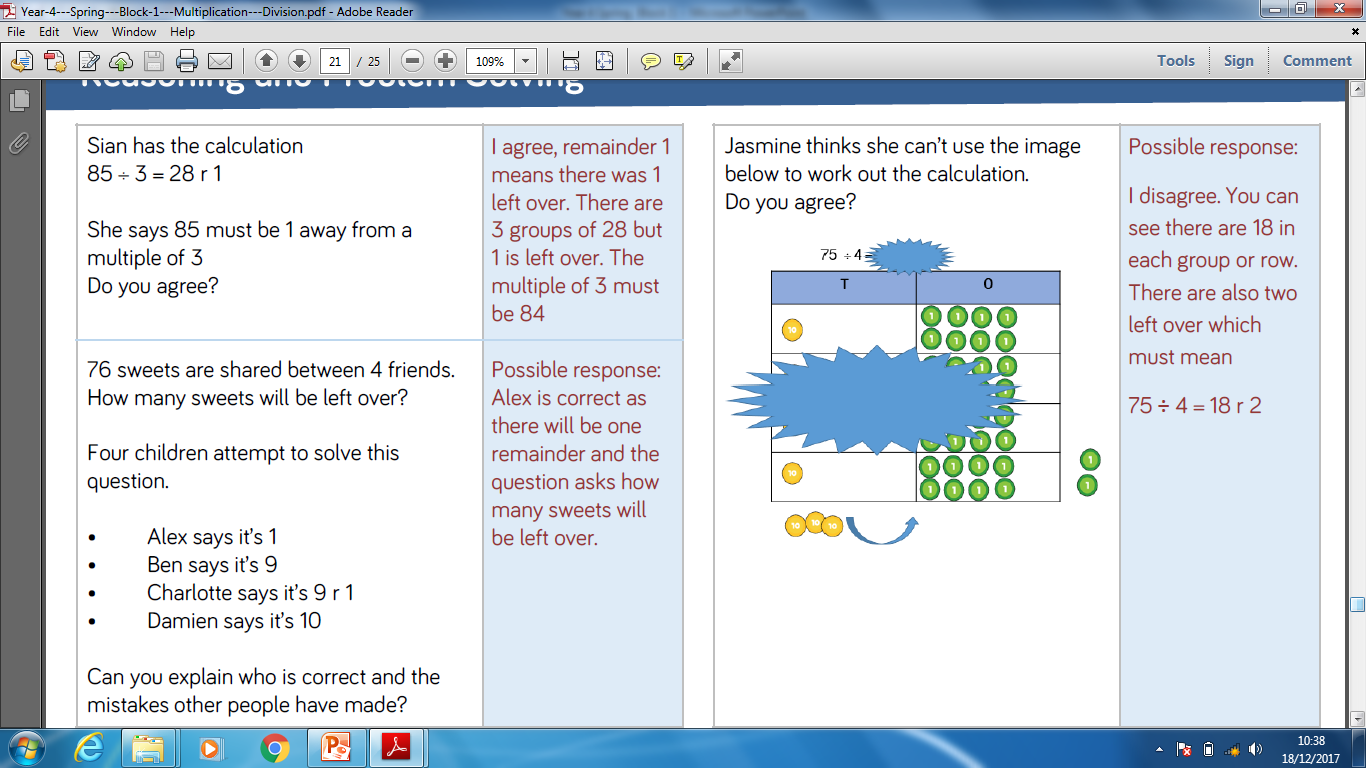 Reasoning and problem solving
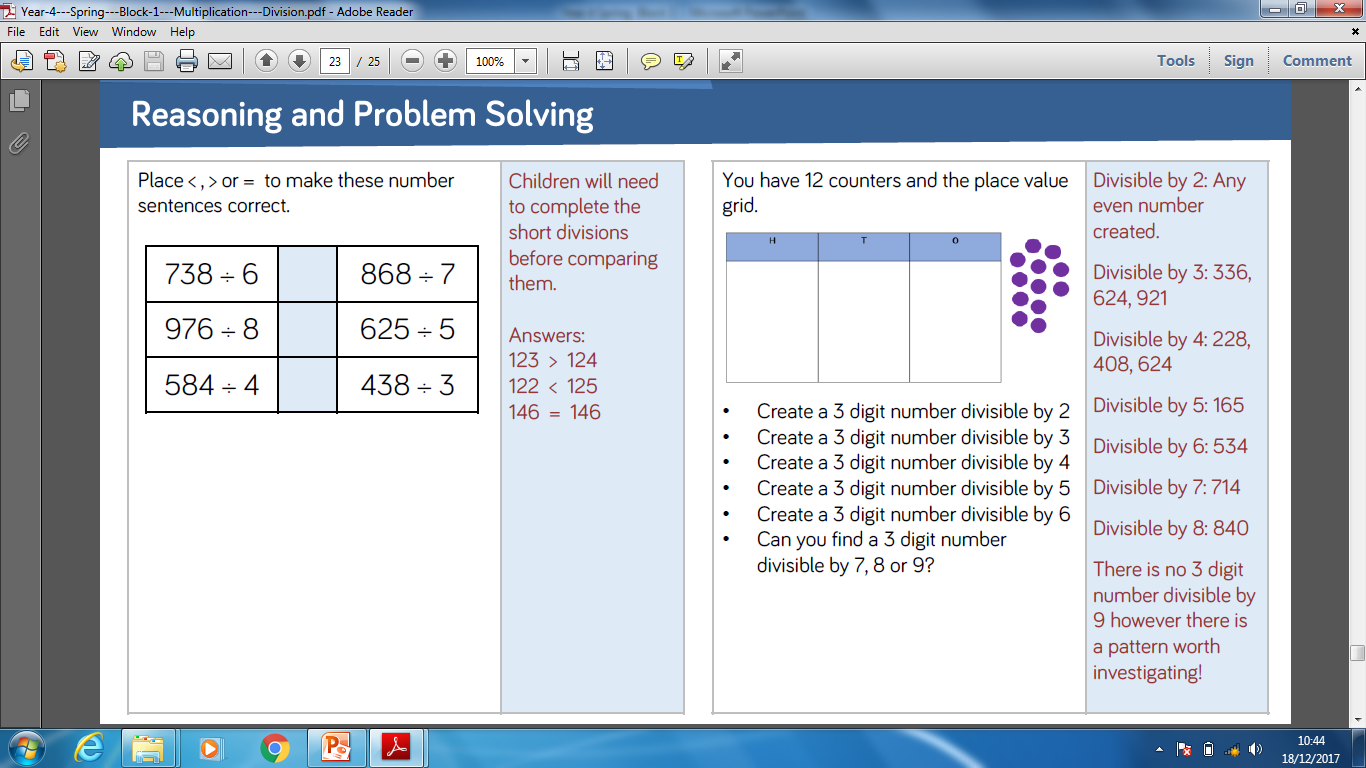 Reasoning and problem solving
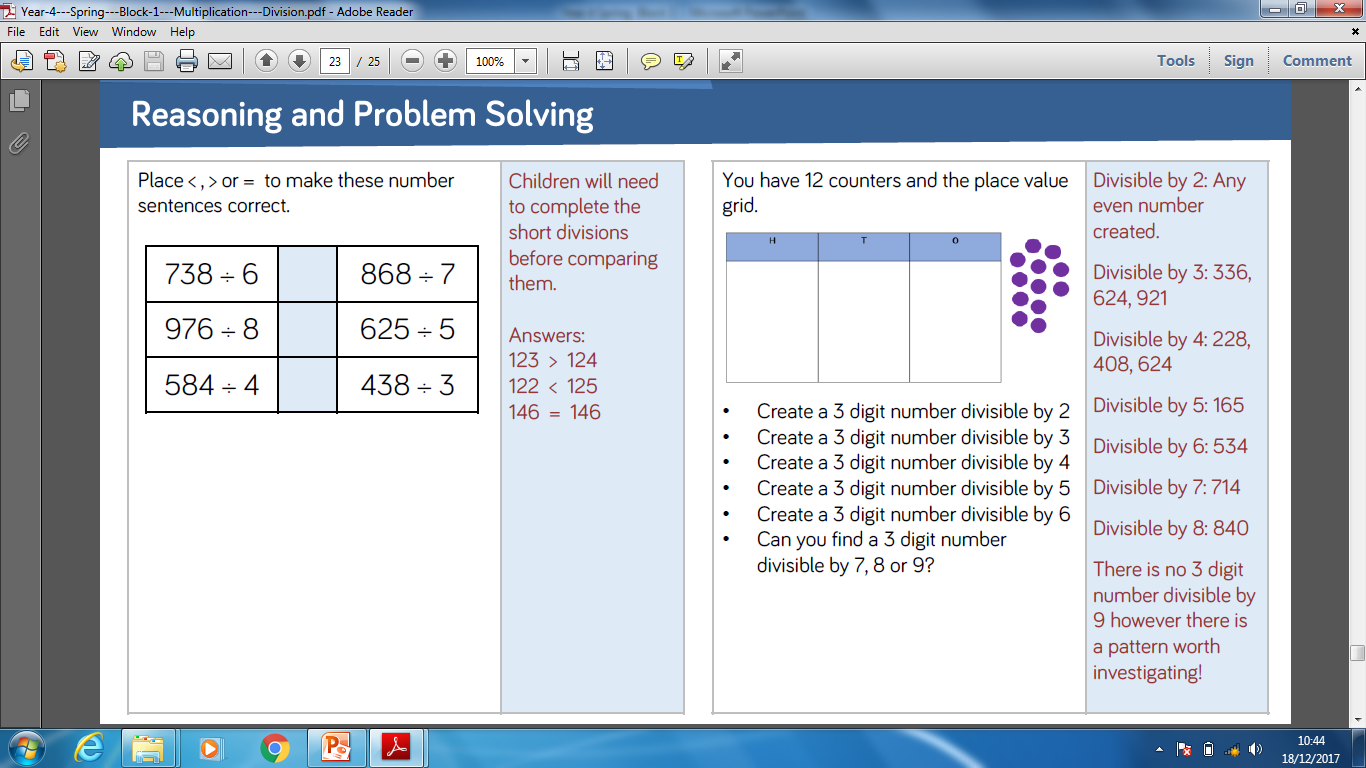 Year 4 Spring Week 3 Maths
Correspondence Problems
NCLO:  To Solve problems involving multiplying and adding, including using the distributive law to multiply two digit numbers by one digit, integer scaling problems and harder correspondence problems such as n objects are connected to m objects.
Key vocabulary and questions
Solution, method, possibility, patterns
How can we represent this using multiplication?

What could you do to help you? Could you draw the shapes?

Can we represent this in a number sentence? Is there more than one possibility?

How many different solutions can you find?
Fluency
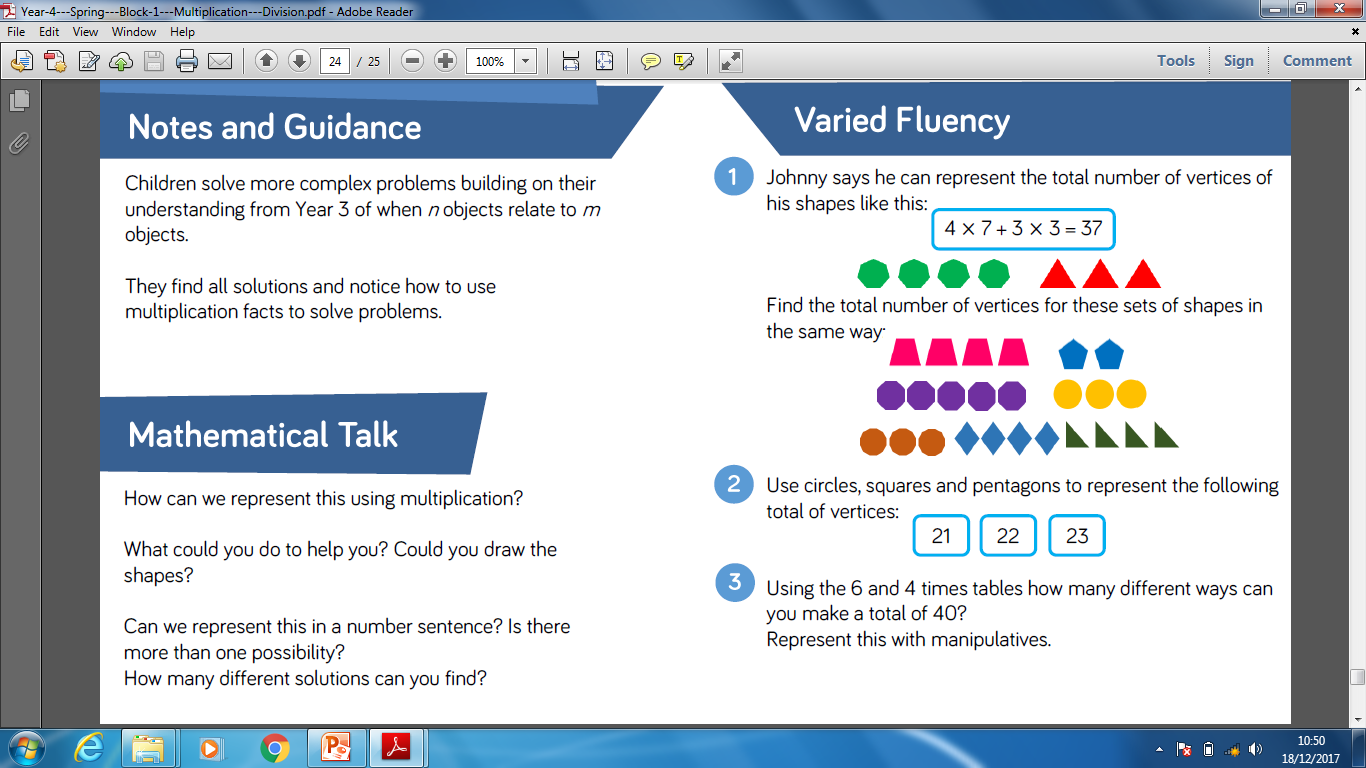 Reasoning and problem solving
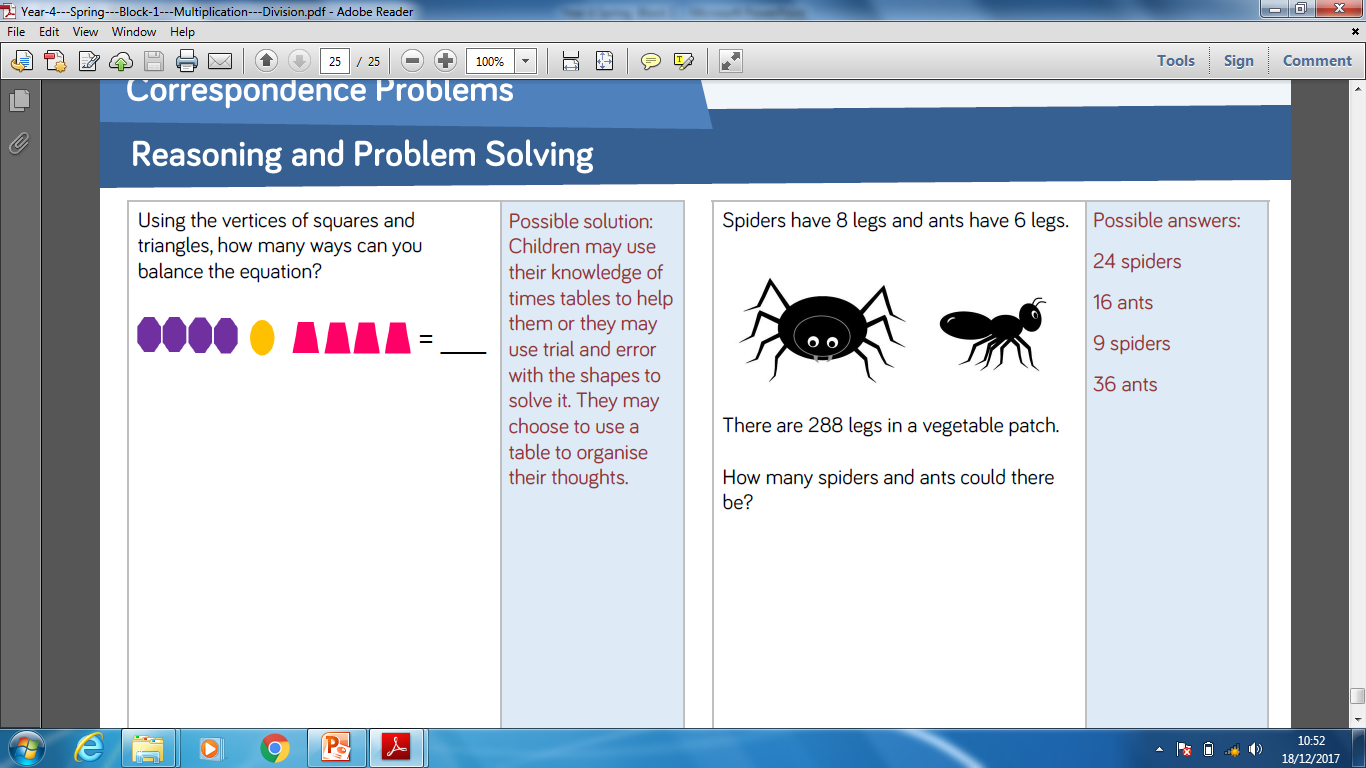 Reasoning and problem solving
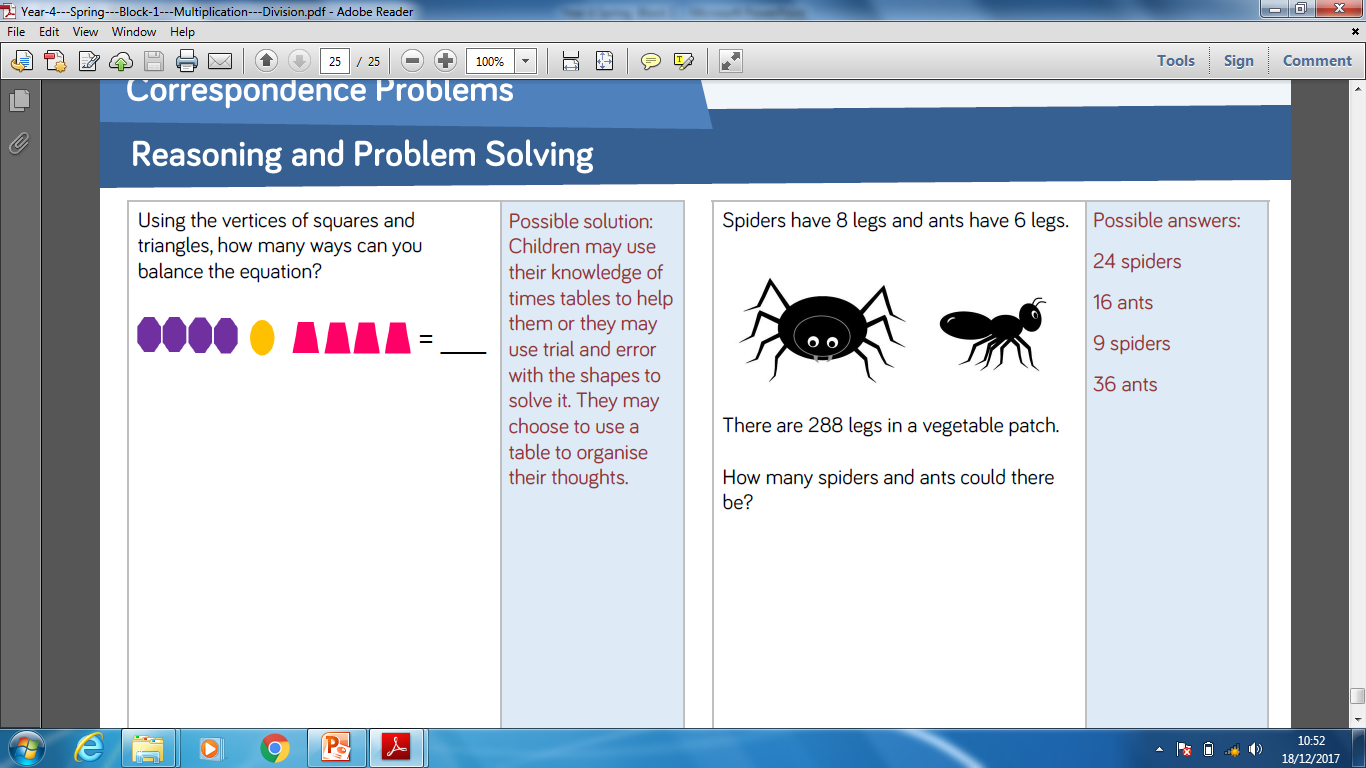